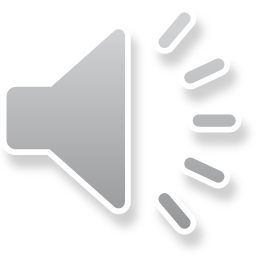 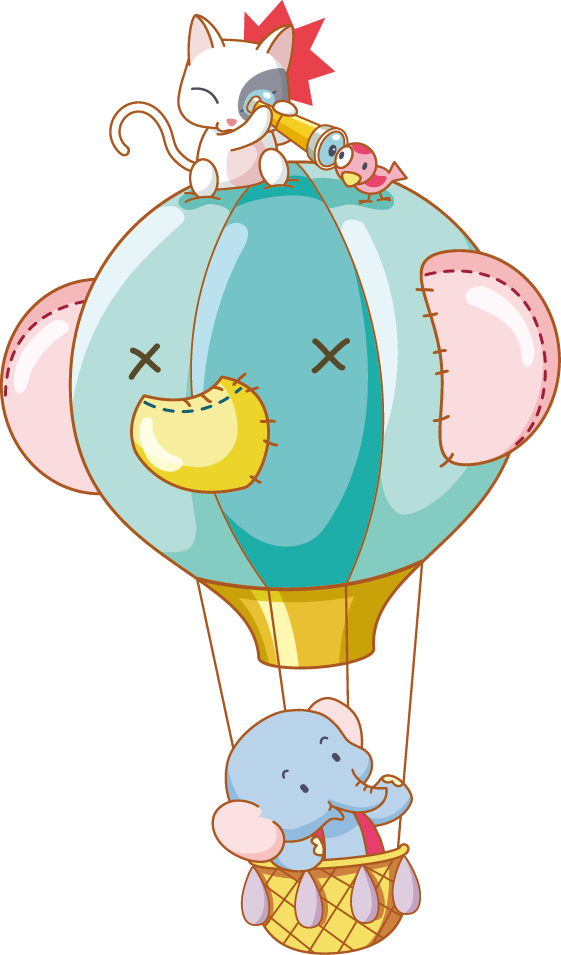 Bài 8: Em tự làm lấy việc của mình
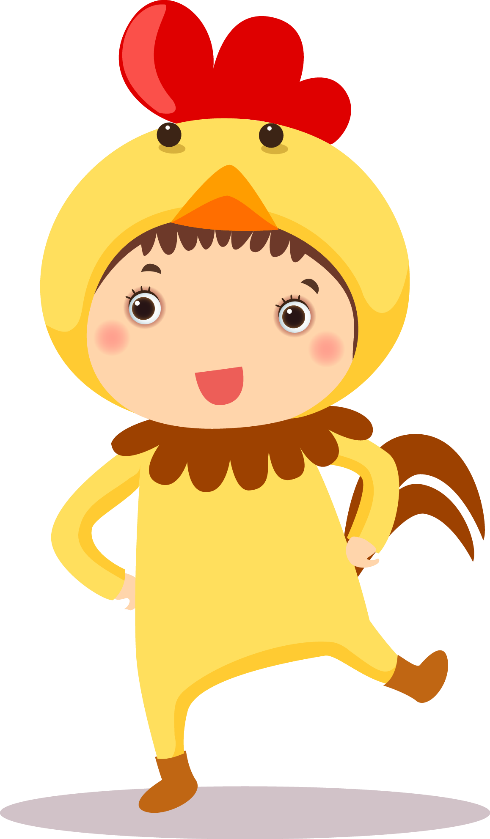 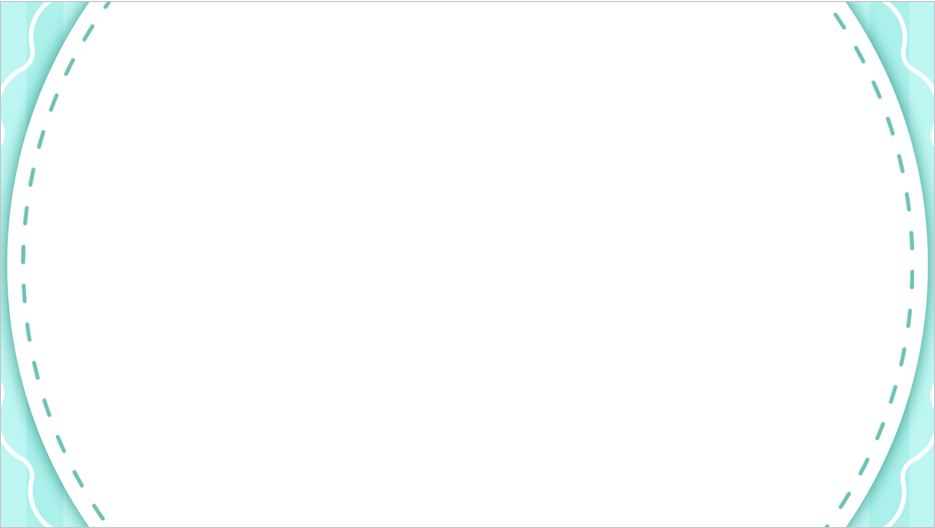 MỤC TIÊU
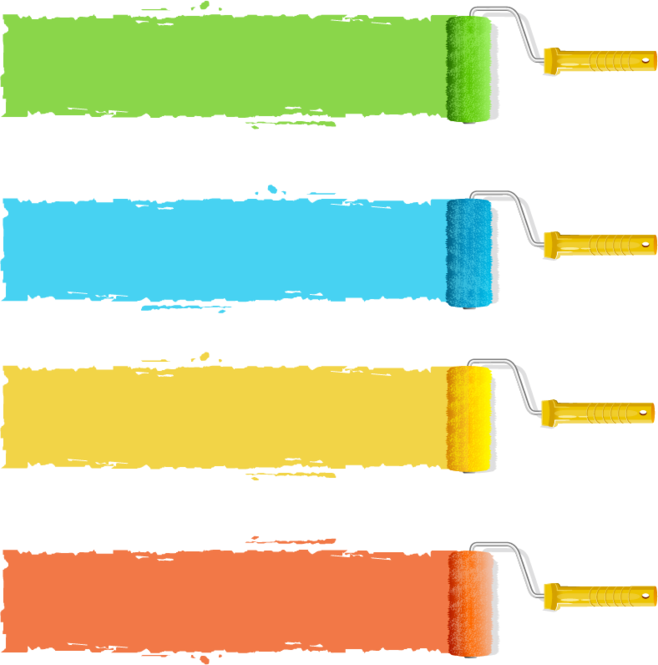 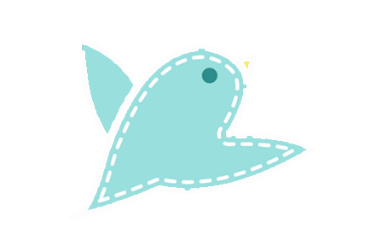 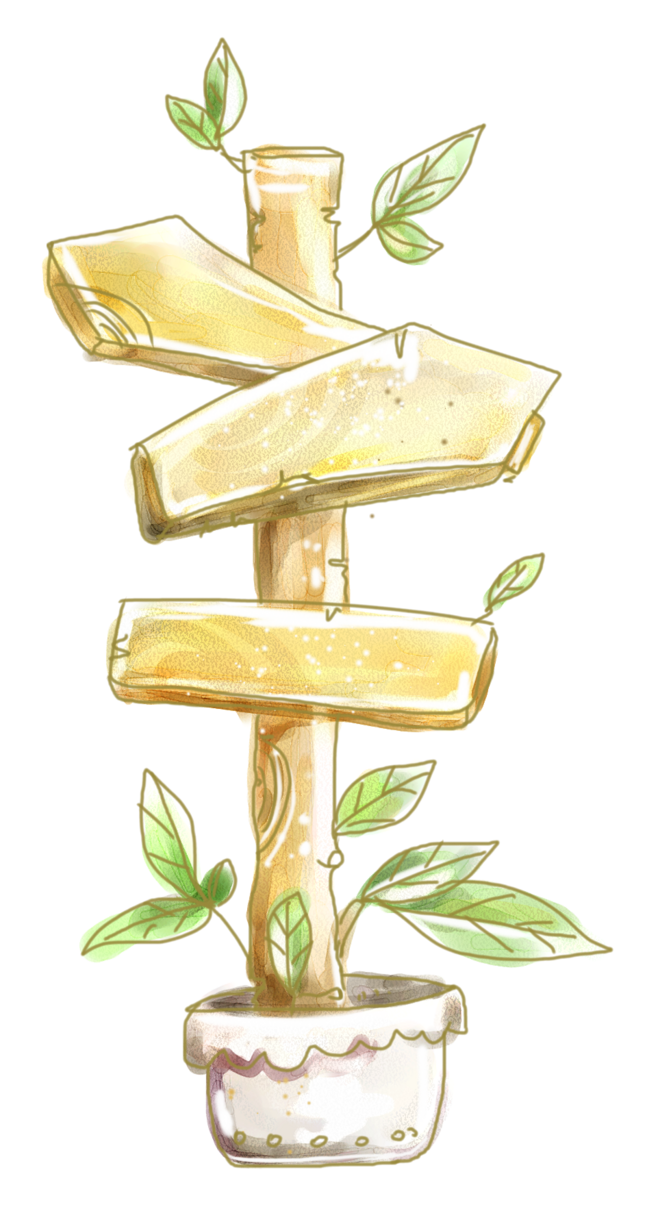 Bước đầu biết lập kế hoạch tự phục vụ bản thân.
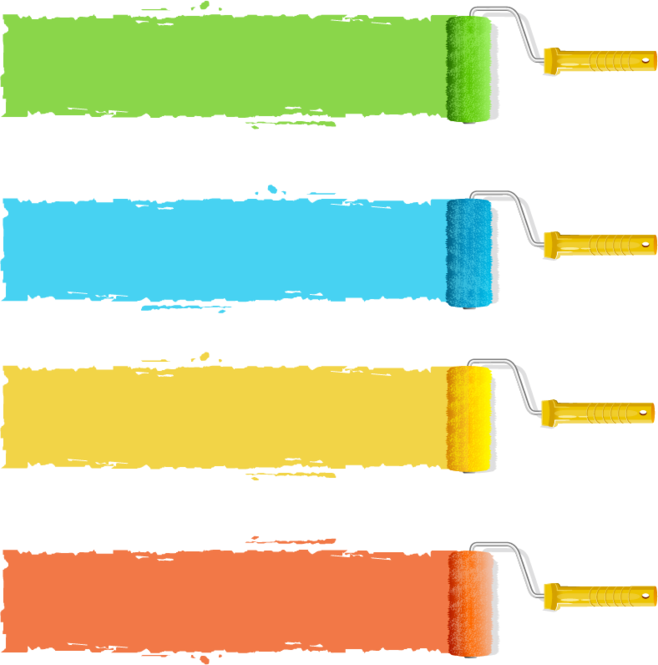 Biết tự chuẩn bị đồ dùng cá nhân trong một số tình huống: khi đi dã ngoại cùng lớp, cùng gia đình về quê, đi du lịch cùng gia đình.
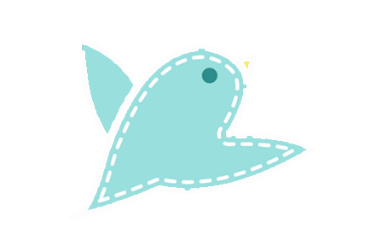 [Speaker Notes: Liên hệ giáo án:
FB: Hương Thảo
Gmail: tranthao121004@gmail.com]
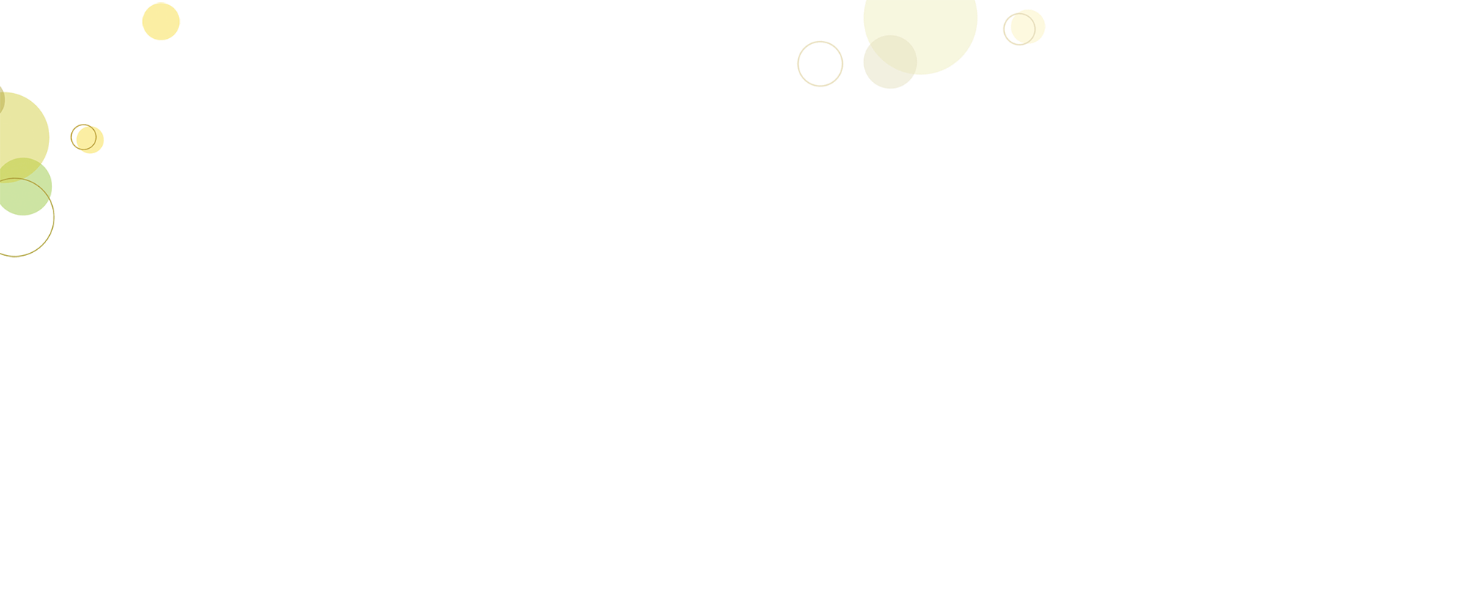 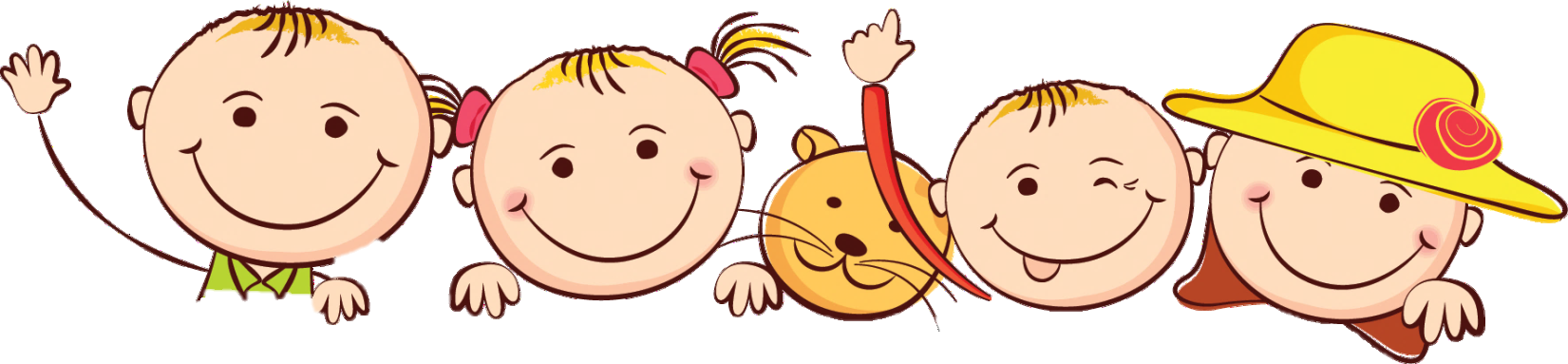 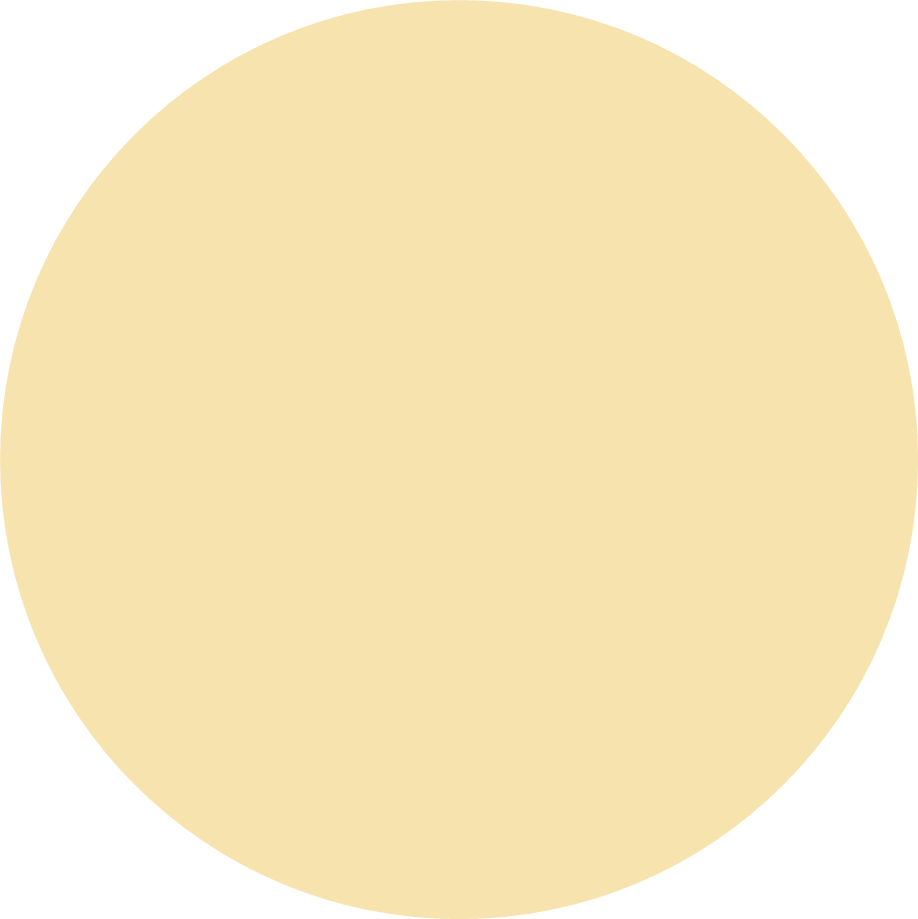 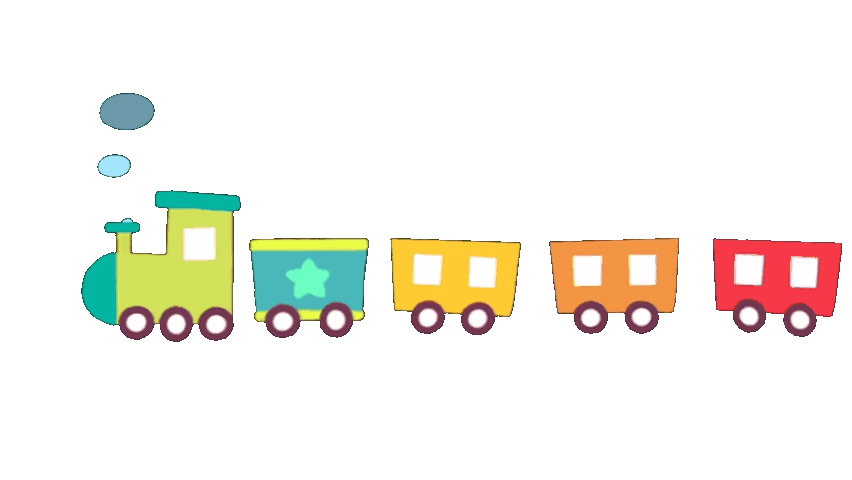 Khởi động
1. Việc em cần làm
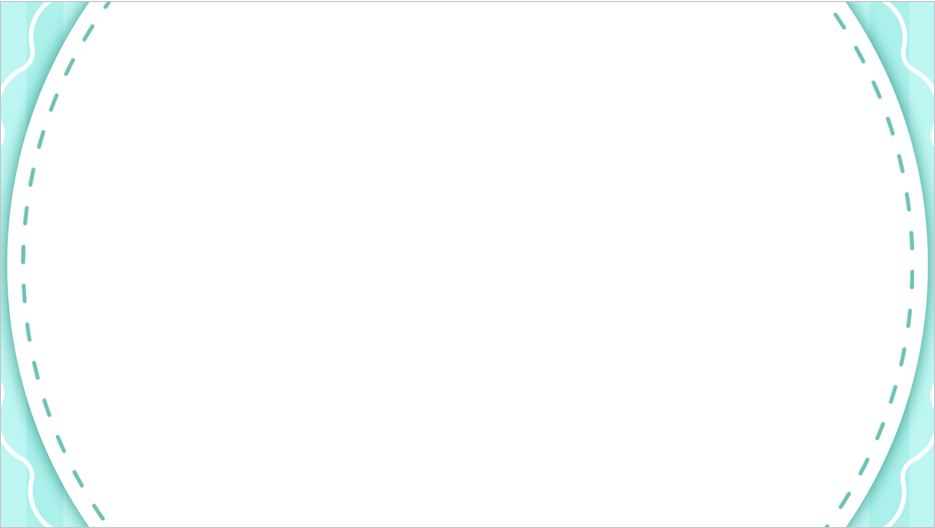 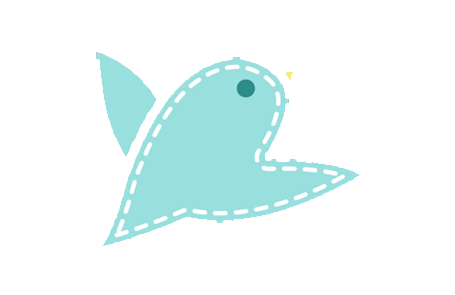 Viết các việc cần làm trong ngày của mình
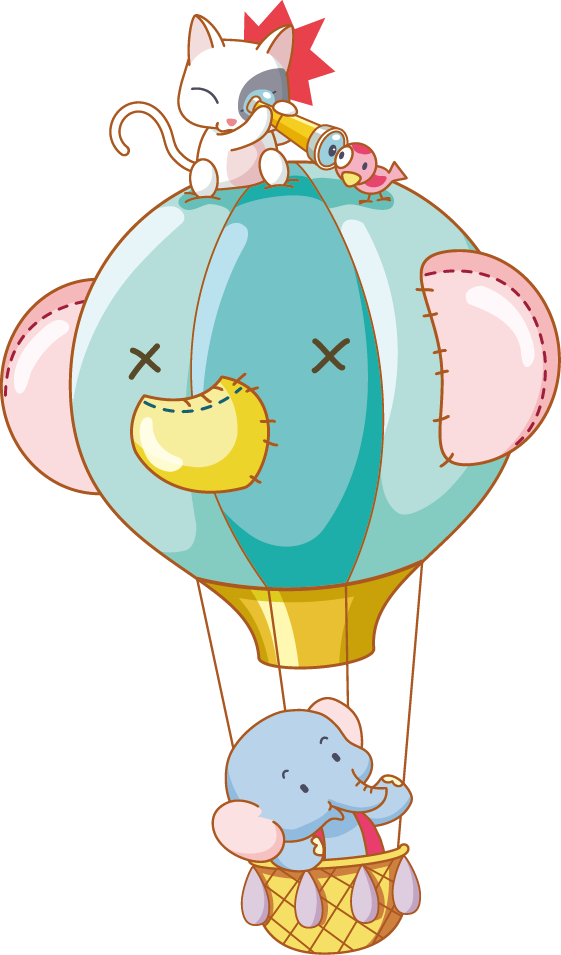 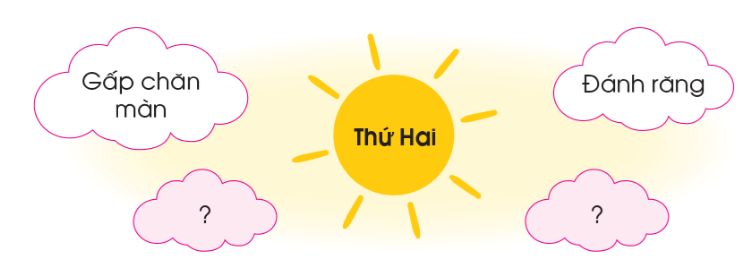 [Speaker Notes: Liên hệ giáo án:
FB: Hương Thảo
Gmail: tranthao121004@gmail.com]
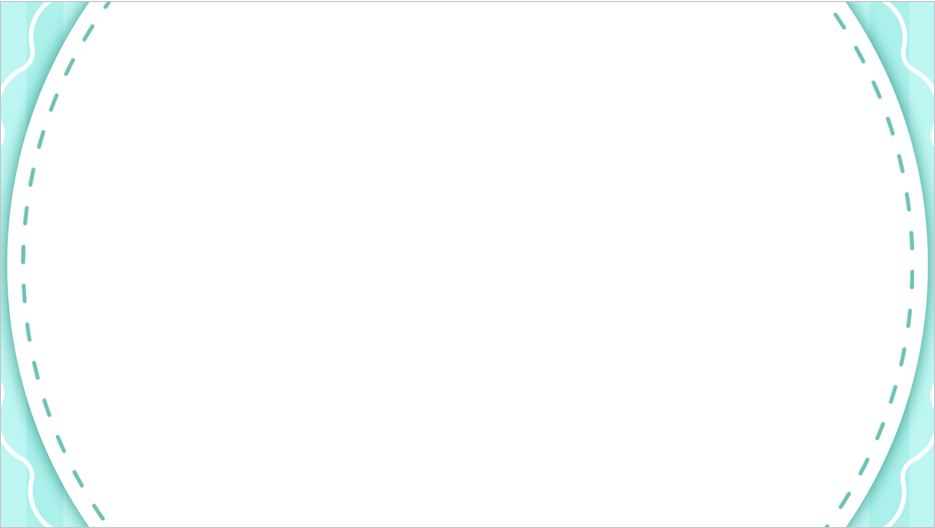 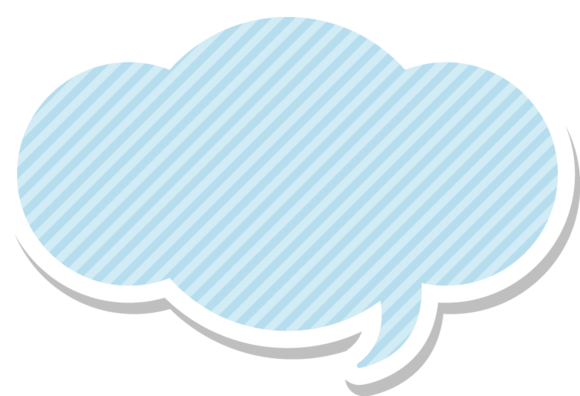 Làm việc theo cặp
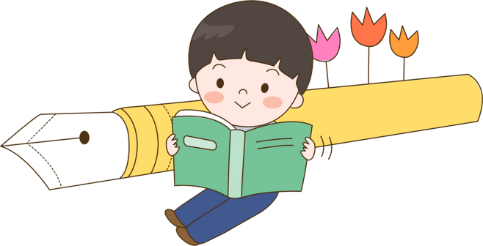 [Speaker Notes: Liên hệ giáo án:
FB: Hương Thảo
Gmail: tranthao121004@gmail.com]
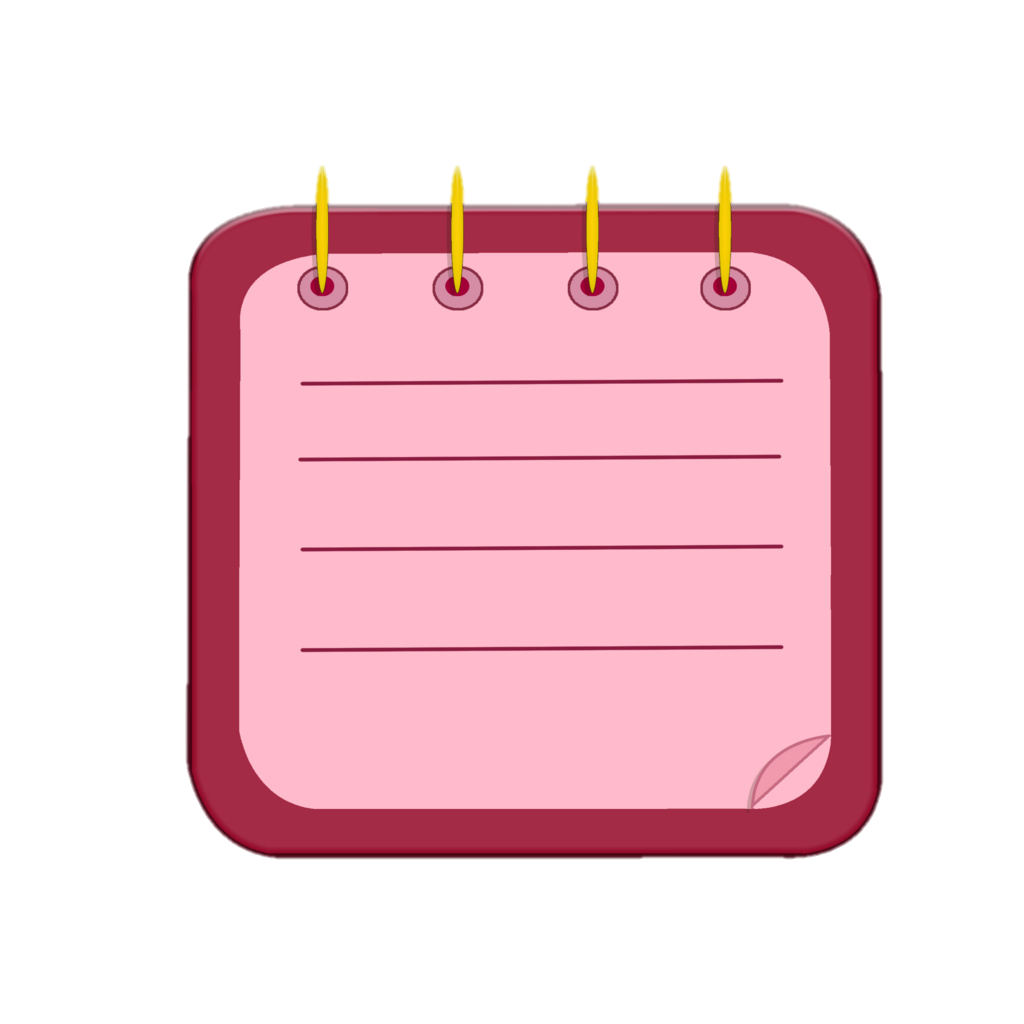 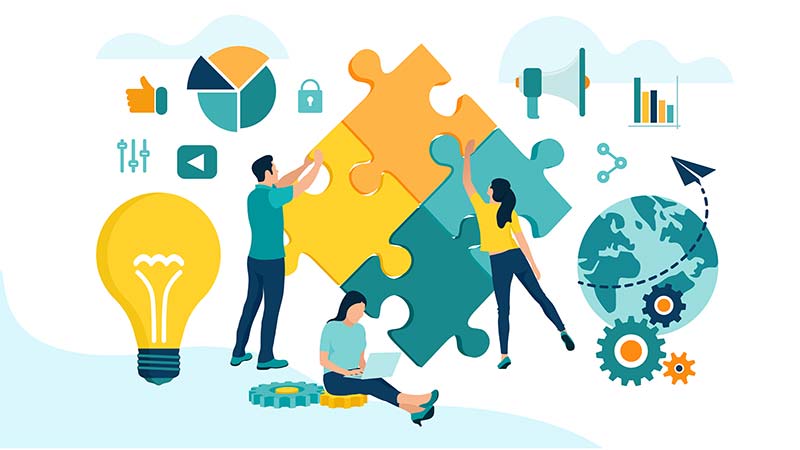 Đại diện học sinhdán tờ giấy việc cần làm trong ngày của mình lên bảng.
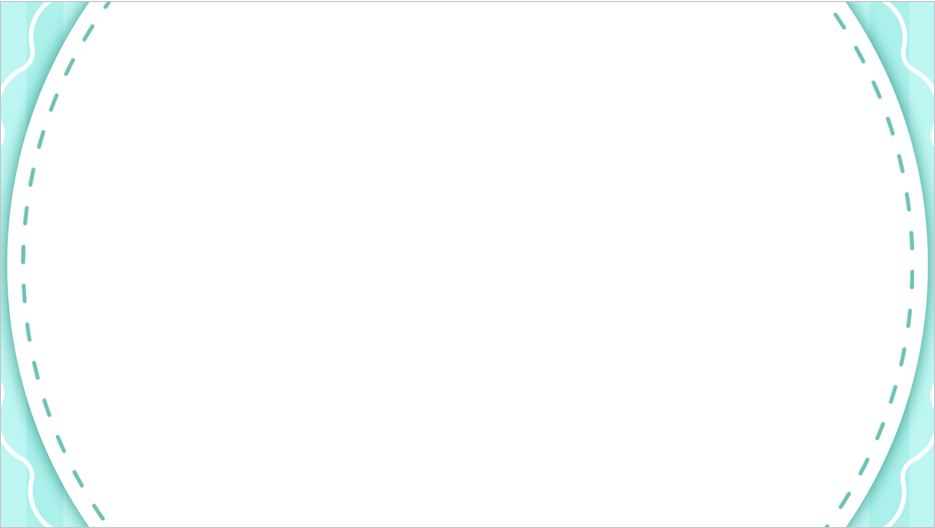 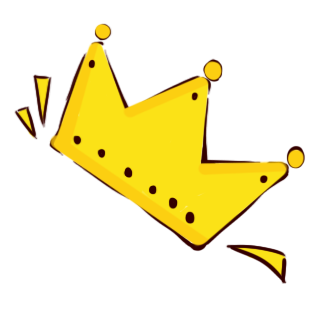 Kết luận
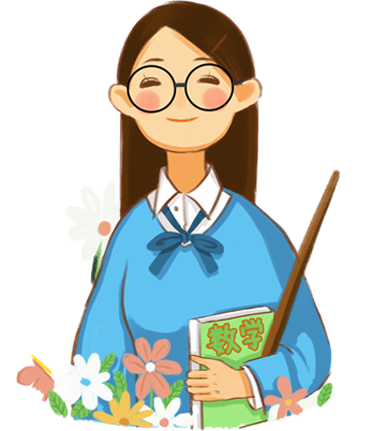 Mỗi người đều có những việc khác nhau cần làm trong ngày. Viết ra các việc cần làm trong ngày giúp em không quên công việc và tự thực hiện việc của mình tốt hơn.
[Speaker Notes: Liên hệ giáo án:
FB: Hương Thảo
Gmail: tranthao121004@gmail.com]
2. Tự chuẩn bị đồ dùng cá nhân
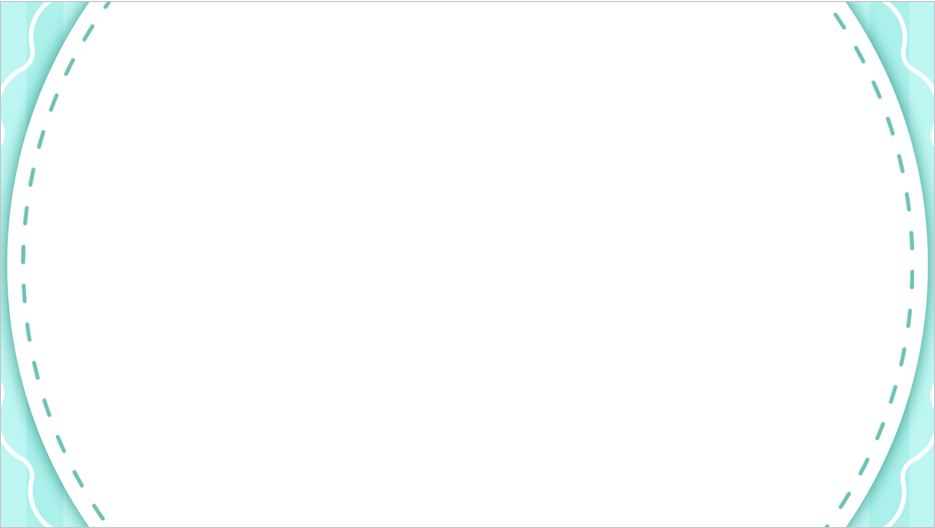 Nếu em là Linh thì em sẽ làm gì? Vì sao?
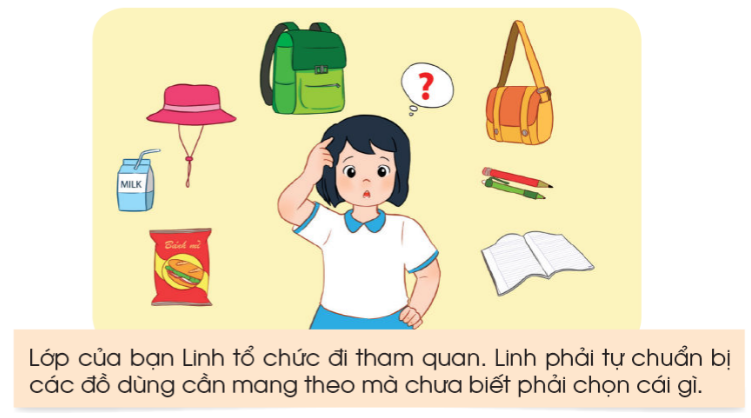 [Speaker Notes: Liên hệ giáo án:
FB: Hương Thảo
Gmail: tranthao121004@gmail.com]
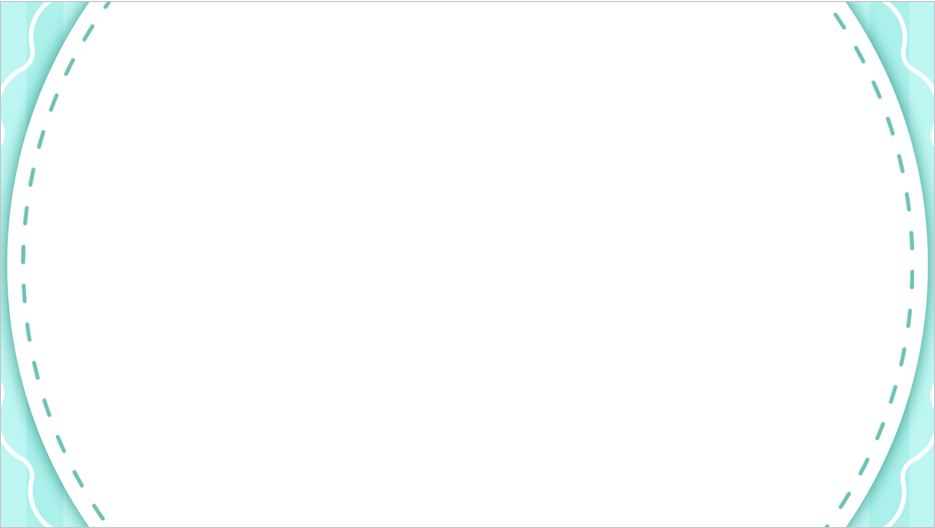 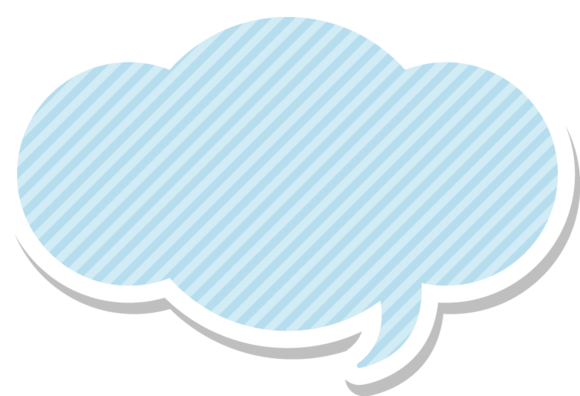 Làm việc nhóm 4
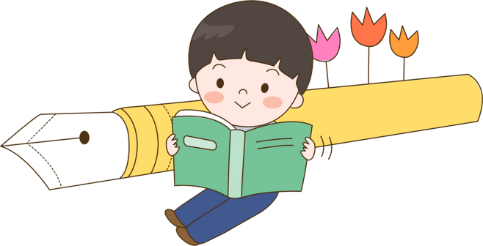 [Speaker Notes: Liên hệ giáo án:
FB: Hương Thảo
Gmail: tranthao121004@gmail.com]
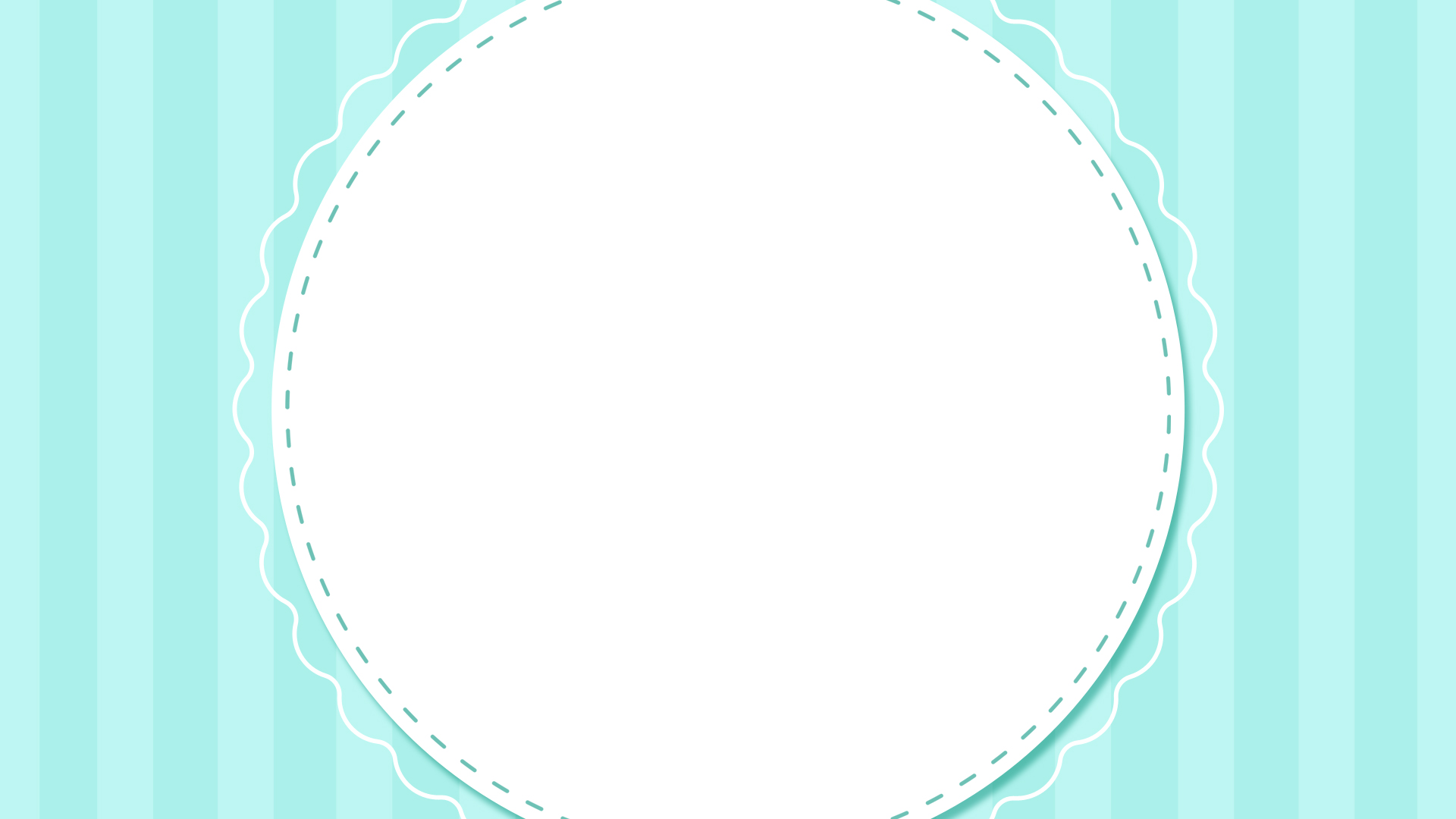 Chia sẻ trước lớp
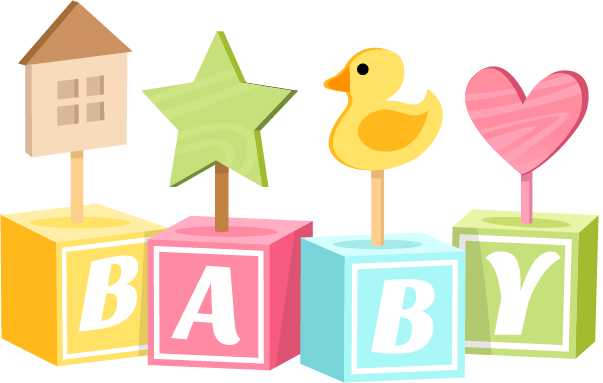 [Speaker Notes: Liên hệ giáo án:
FB: Hương Thảo
Gmail: tranthao121004@gmail.com]
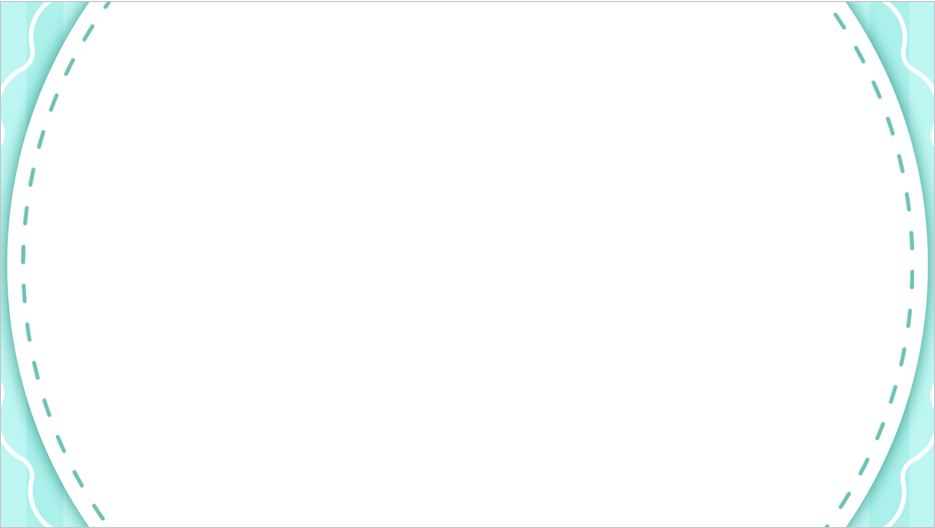 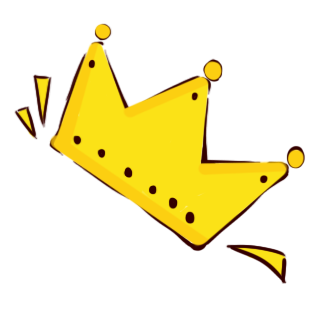 Nếu bố mẹ cho em về quê chơi 1 tuần thì em sẽ chuẩn bị đồ dùng như thế nào?
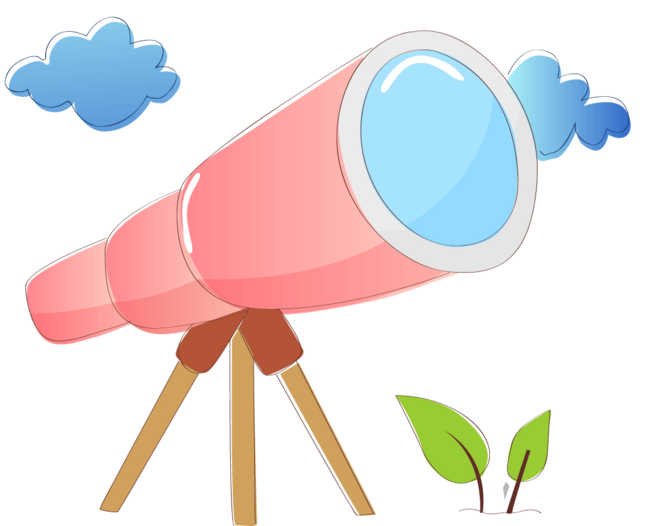 Em sẽ chuẩn bị: quần áo mặc đủ cả một tuần, mũ, ô,....
[Speaker Notes: Liên hệ giáo án:
FB: Hương Thảo
Gmail: tranthao121004@gmail.com]
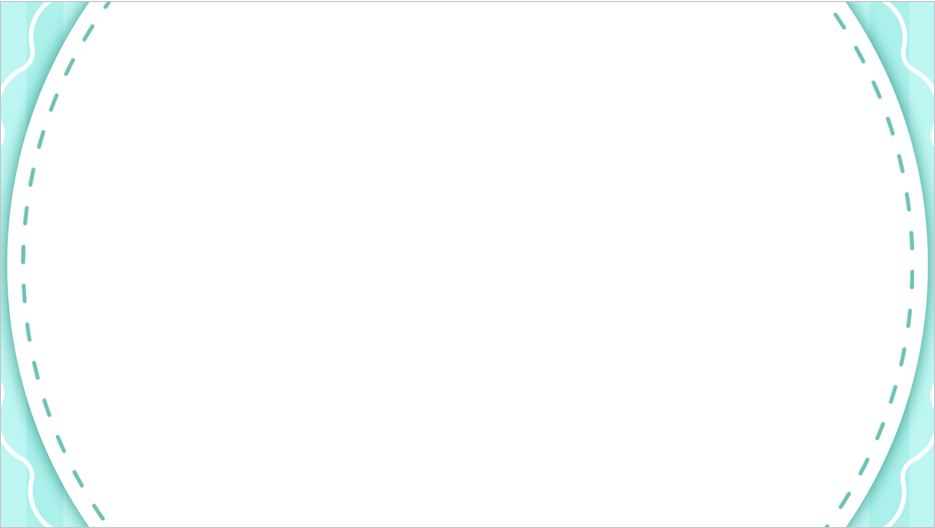 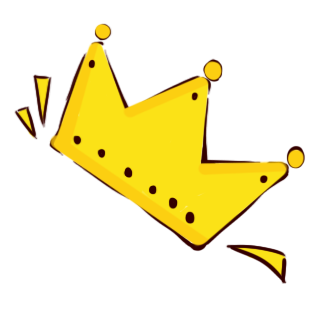 Nếu cả nhà em đi tắm biển trong 3 ngày thì em sẽ mang theo những gì?
Em sẽ mang theo: đồ bơi, váy, quần áo, kem chống nắng,...
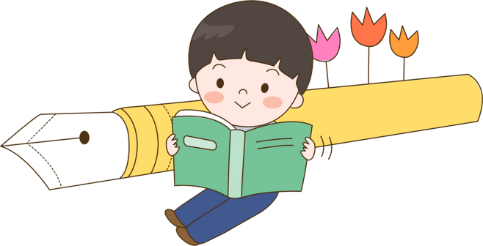 [Speaker Notes: Liên hệ giáo án:
FB: Hương Thảo
Gmail: tranthao121004@gmail.com]
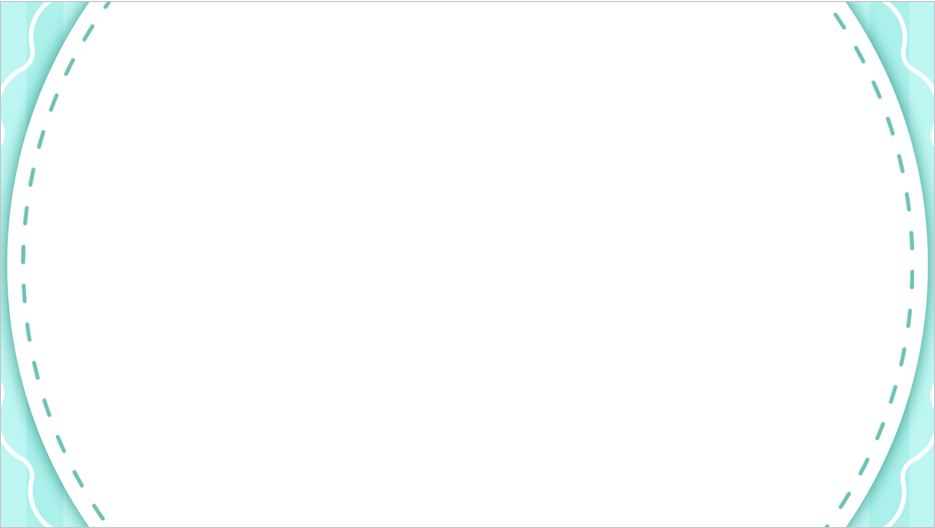 Các em cần chủ động làm những việc tự phục vụ bản thân phù hợp với lứa tuổi trong học tập và sinh hoạt hằng ngày.
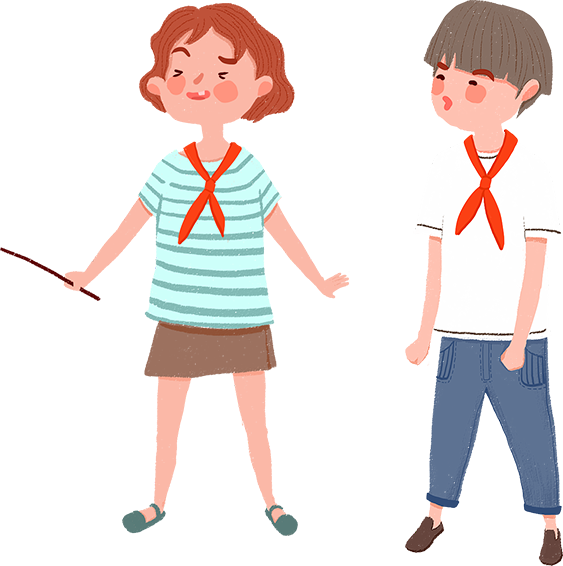 [Speaker Notes: Liên hệ giáo án:
FB: Hương Thảo
Gmail: tranthao121004@gmail.com]
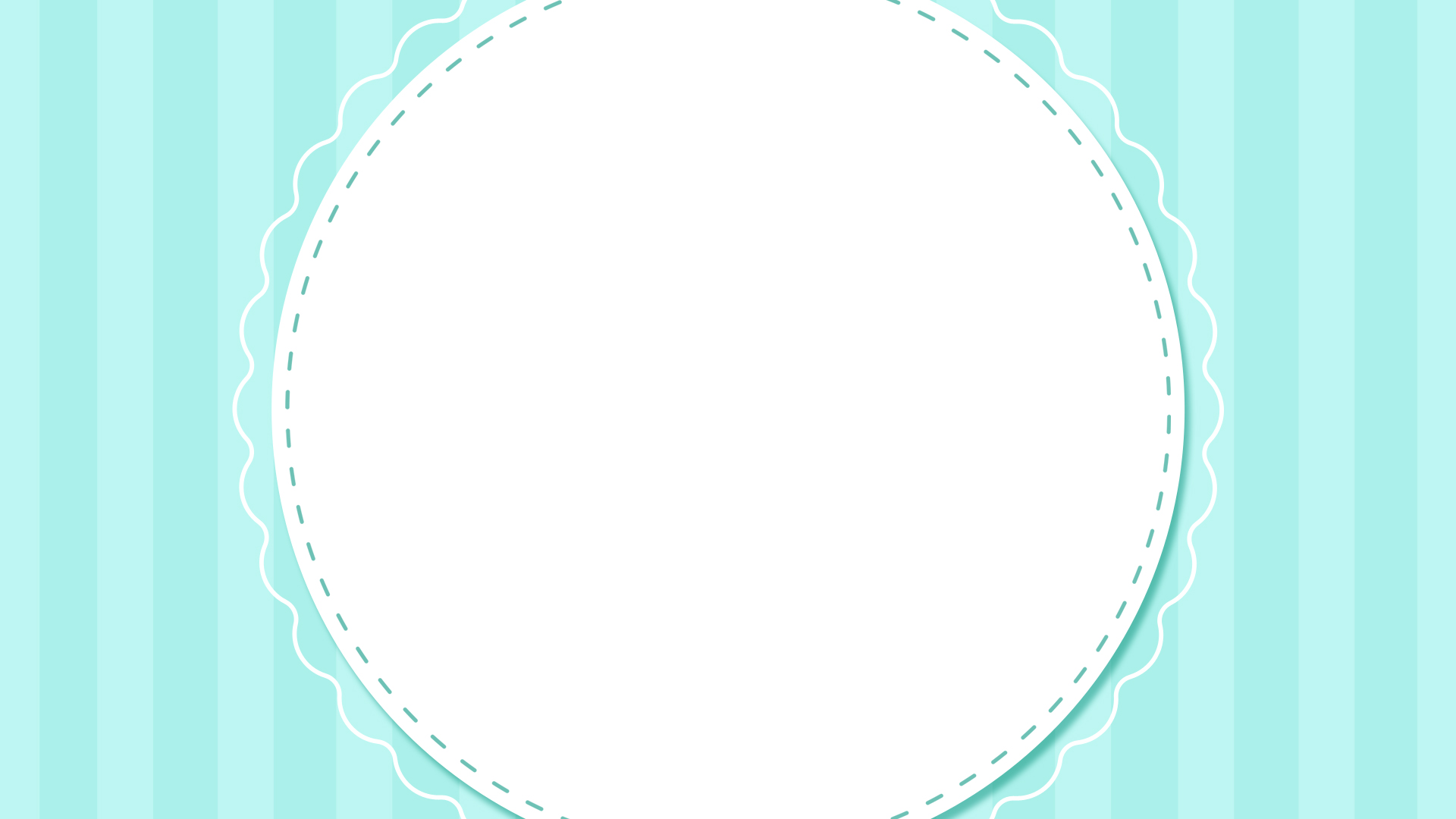 CỦNG CỐ DẶN DÒ
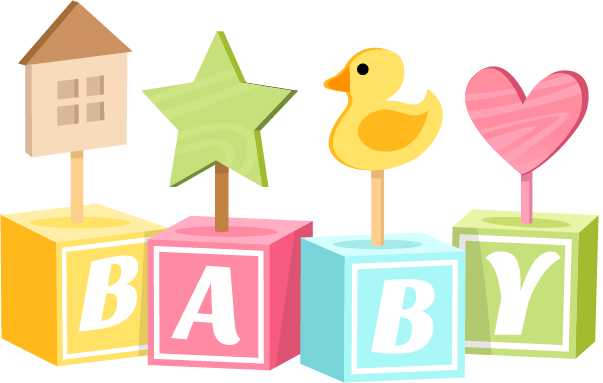 [Speaker Notes: Liên hệ giáo án:
FB: Hương Thảo
Gmail: tranthao121004@gmail.com]
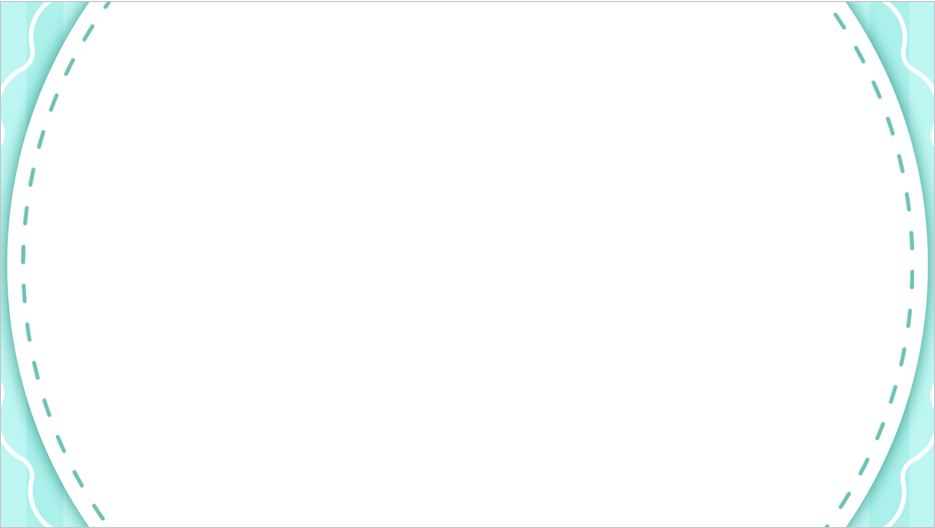 Buổi tối trước khi đi ngủ, em hãy:
Chuẩn bị quần áo, sách vở để hôm sau đi học
Đặt chuông báo thức để tự thức dậy đúng giờ
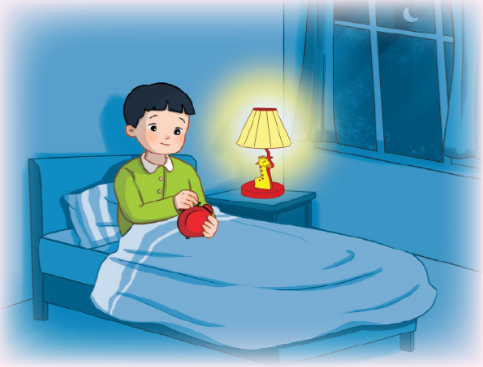 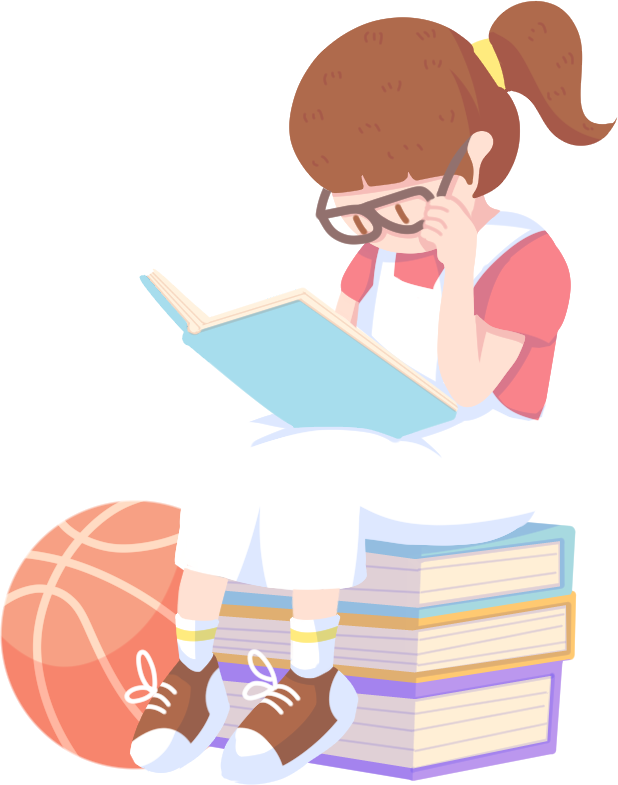 [Speaker Notes: Liên hệ giáo án:
FB: Hương Thảo
Gmail: tranthao121004@gmail.com]
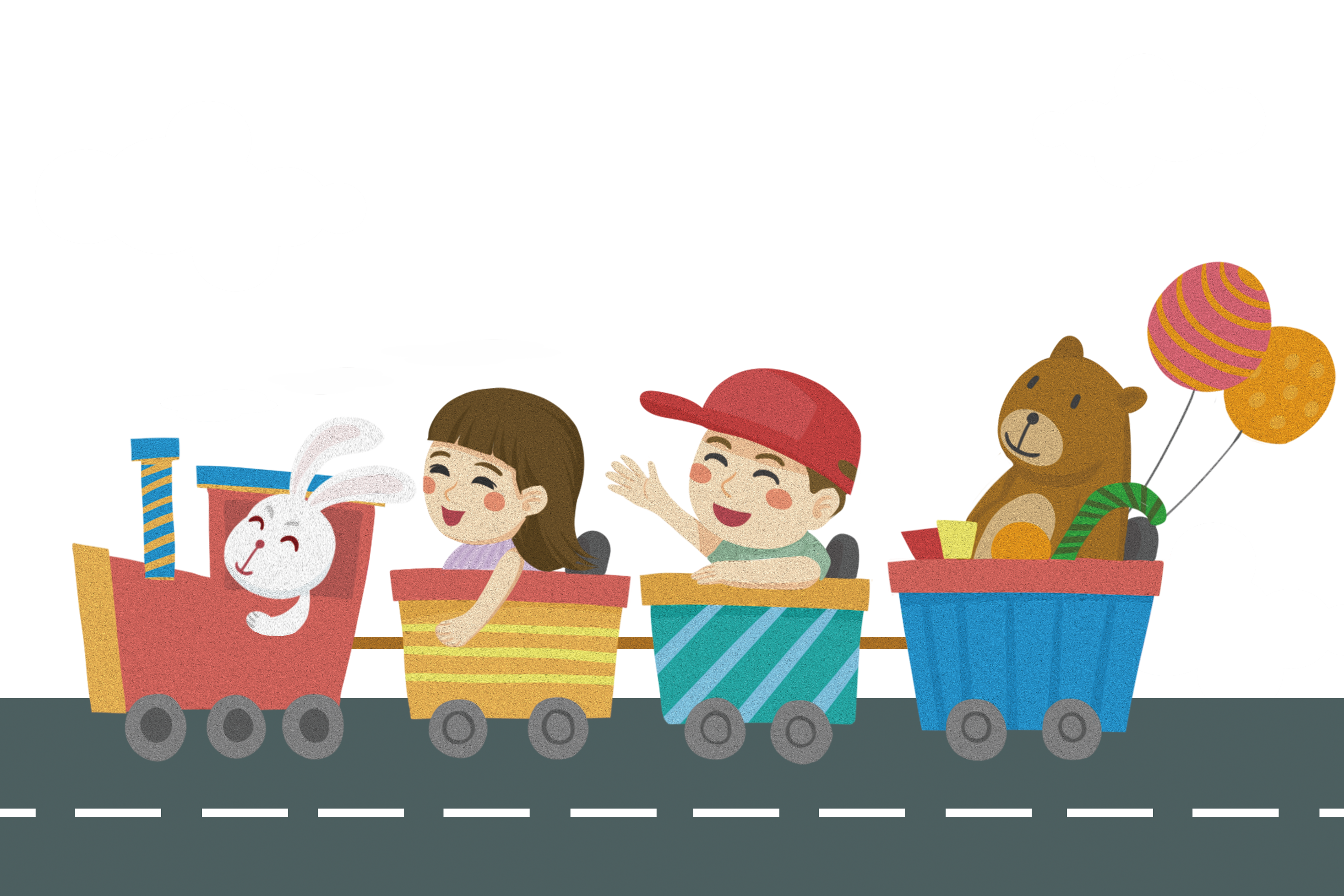 Hẹn gặp lại
[Speaker Notes: Bài giảng thiết kế bởi: Hương Thảo - tranthao121004@gmail.com]